Знание - сила: сравнительный анализ современных образовательных систем джихадистских правительств
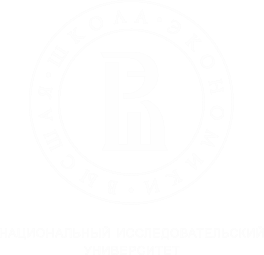 Аскеров Мир-Али, аспирант НИУ ВШЭ
St. Petersburg, 2024
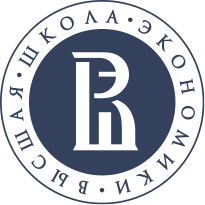 Актуальность
Появление на политической карте Ближнего Востока все большего количества акторов среди джихадистских структур, позиционирующих себя в качестве альтернативных и самостоятельных правительств
Тренд на переход от глобального джихада к созданию локальных правительств
Область образования с одной стороны привлекает высокий уровень внимания со стороны иностранных правительств и международных организаций, а с другой стороны – является одной из важнейших сфер для любого правительства
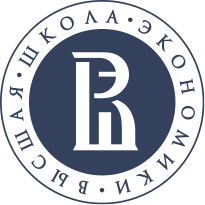 Операционализация понятий
«Джихадизм» - термин применяется к периферийной ветви экстремистской исламской мысли, сторонники которой требуют применения насилия для вытеснения неисламского влияния с традиционно мусульманских земель с целью установления исламского правления в соответствии со своими представлениями о Божественном законе  (Brachman J. Global jihadism: theory and practice. London ; New York: Routledge, 2009)
Глобальный джихад vs Локальное государственное строительство (Zelin A. Y. Your sons are at your service: Tunisia’s missionaries of jihad. New York: Columbia University Press, 2020.)
Временная рамка для изучения организаций – с 2011-го по 2023-й года. (От провозглашения Исламского Эмирата Сомали до последнего года наблюдений)
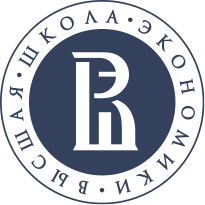 Методология
Сравнительный кейс-стади. Кейсы – страны, наблюдения – джихадистские правительства
Углубленные полу-структурированные экспертные интервью
Критический дискурс анализ
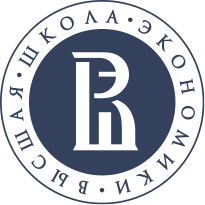 План исследования
Введение и актуальность
Обзор литературы
Данные и методы
Кейс Исламского Эмирата Афганистан
Кейс Исламского Эмирата Сомали
Кейс «Правительства Спасения»
Выводы
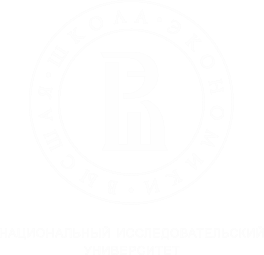